Usporedba: counting sort i klasični sort
Žana perković
Counting sort
algoritam za sortiranje prirodnih brojeva
pretpostavlja da je svaki od n elemenata ulaznog niza prirodni broj između 0 i k, gdje je k neki prirodni broj
za svaki element x ulaznog niza, algoritam prvo odredi koliko je elemenata niza manje ili jednako x
na osnovu toga smjesti x na njegovu pravu poziciju u sortiranom nizu
ima linearnu složenost
stabilan je
koristi dodatnu memoriju
Pseudokod
inicijalizacija pomoćnog niza C
brojimo koliko se puta u nizu pojavljuje svaki broj iz {0, …, k}
brojimo koliko je elemenata niza manje ili jednako od pojedinog broja iz {0, …, k}
smještamo elemente niza A na pravo mjesto u sortiranom nizu
primjer
Početni niz A koji treba sortirati, duljine n = 8 i najveće vrijednosti elemenata k = 5
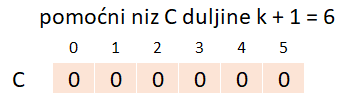 Pomoćni niz C duljine k + 1 = 6, inicijaliziramo ga s 0
primjer
U ovom koraku ćemo za svaki broj iz {0, …, 5} prebrojati koliko puta se pojavljuje u nizu A
for j = 1 to n
	C[ A[ j ] ] = C[A[ j ] ] + 1
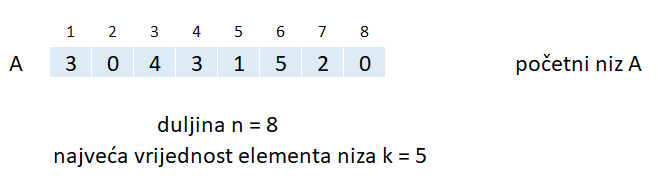 1.
dvije 0
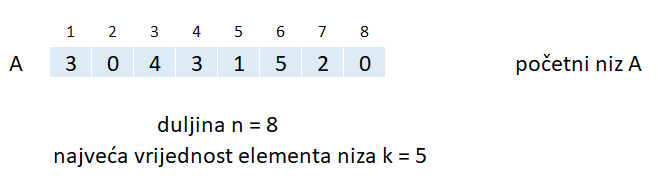 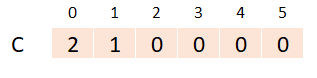 2.
jedna 1
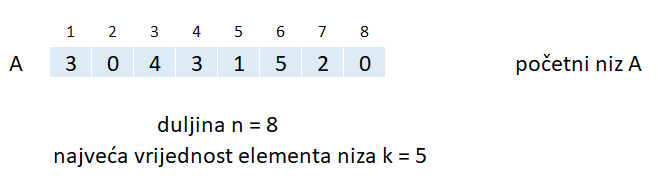 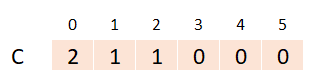 jedna 2
3.
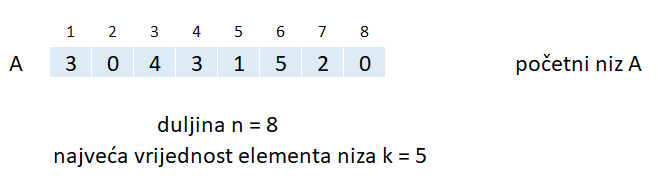 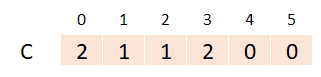 dvije 3
4.
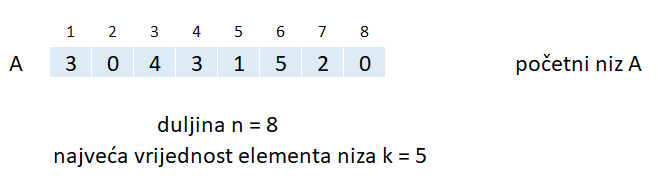 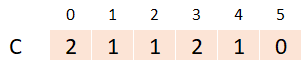 jedna 4
5.
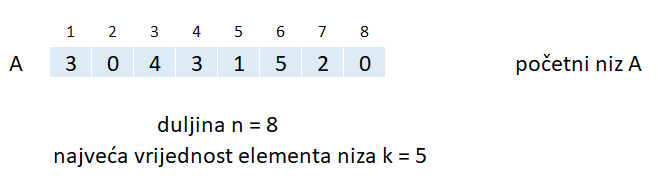 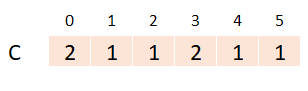 jedna 5
6.
Primjer
U ovom koraku brojimo koliko je elemenata manje ili jednako od svakog broja iz {0, …, 5}
for i = 1 to k
	C[ i ] = C[ i ] + C[ i - 1 ]
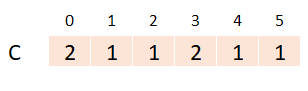 Niz C na početku ovog koraka
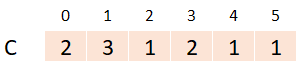 C[ 1 ] = C[ 1 ] + C[ 0 ] = 1 + 2 = 3
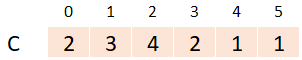 C[ 2 ] = C[ 2 ] + C[ 1 ] = 1 + 3 = 4
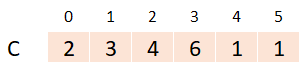 C[ 3 ] = C[ 3 ] + C[ 2 ] = 2 + 4 = 6
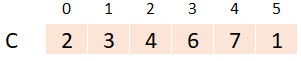 C[ 4 ] = C[ 4 ] + C[ 3 ] = 1 + 6 = 7
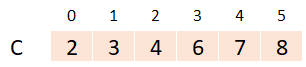 C[ 5 ] = C[ 5 ] + C[ 4 ] = 1 + 7 = 8
primjer
U ovom koraku ćemo konstruirati sortirani niz B tako da ćemo smjestiti elemente polaznog niza A na prava mjesta koristeći pomoćni niz C
for j = n to 1
	B[ C[ A[ j ] ] ] = A[ j ]
	C[ A[ j ] ] = C[ A[ j ] ] -1
for j = n to 1
	B[ C[ A[ j ] ] ] = A[ j ]
	C[ A[ j ] ] = C[ A[ j ] ] -1
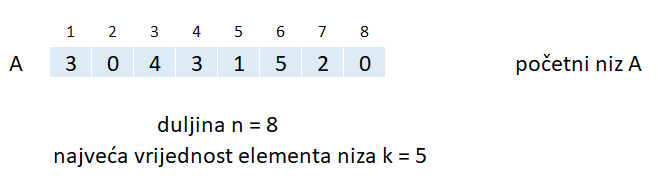 A[ 8 ] = 0
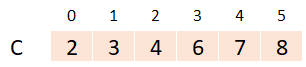 C[ 0 ] = 2
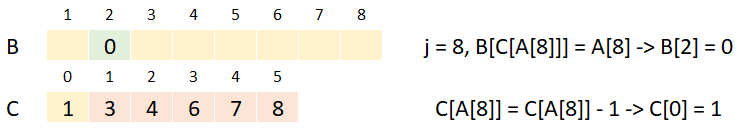 for j = n to 1
	B[ C[ A[ j ] ] ] = A[ j ]
	C[ A[ j ] ] = C[ A[ j ] ] -1
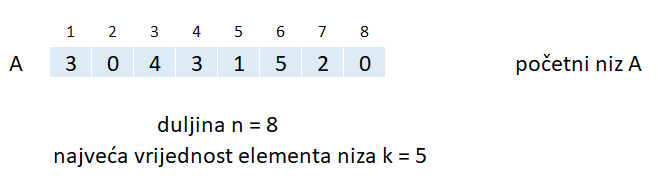 A[ 7 ] = 2
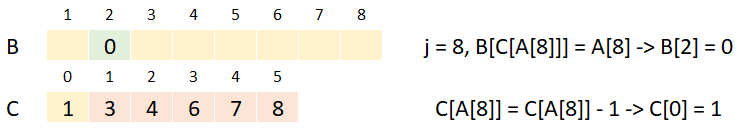 C[ 2 ] = 4
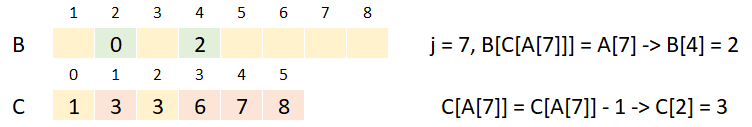 for j = n to 1
	B[ C[ A[ j ] ] ] = A[ j ]
	C[ A[ j ] ] = C[ A[ j ] ] -1
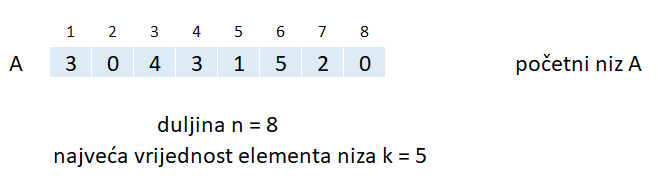 A[ 6 ] = 5
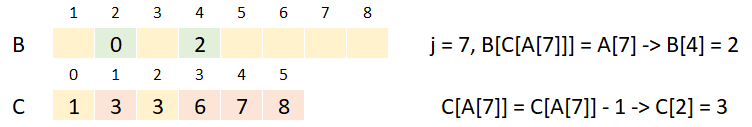 C[ 5 ] = 8
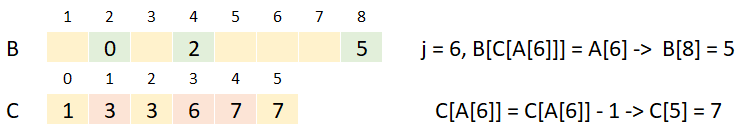 for j = n to 1
	B[ C[ A[ j ] ] ] = A[ j ]
	C[ A[ j ] ] = C[ A[ j ] ] -1
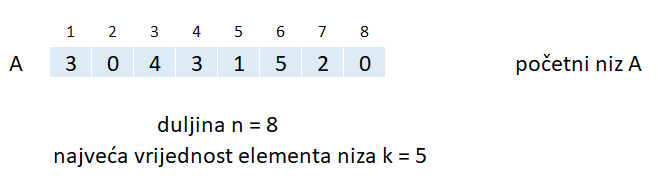 A[ 5 ] = 1
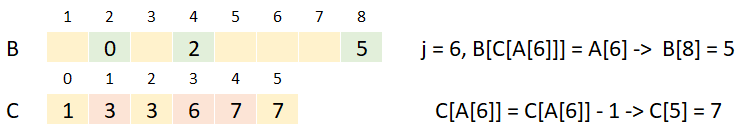 C[ 1 ] = 3
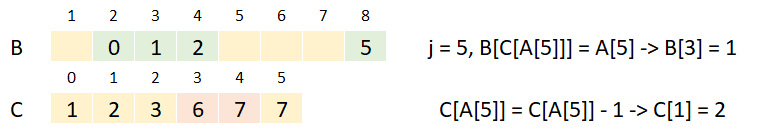 PRIMJER
implementacija
Counting sort – teorijska analiza
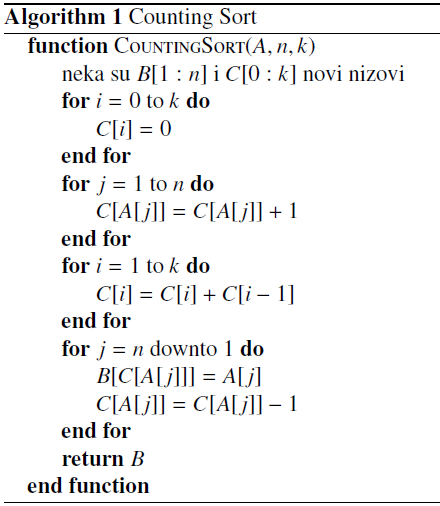 Counting sort – empirijska analiza
mjerenje provodimo na računalu sa sljedećim specifikacijama:
CPU Intel(R) Core(TM) i7-8550U CPU @ 1.80GHz
Installed Physical Memory (RAM) 8.00 GB

mjerimo vrijeme izvođenja algoritma za nizove duljina 10 000, 20 000, …, 100 000
uz duljinu niza n, varirat ćemo i najveću vrijednost elemenata niza k
elementi niza će biti nasumično poredani brojevi od 0 do k
svako mjerenje ćemo ponoviti 10 puta i izračunati prosječno vrijeme (u sekundama)
Usporedba brzine izvođenja za različite k
Usporedba brzine izvođenja za različite k
Counting sort – empirijska analiza
Klasični sort
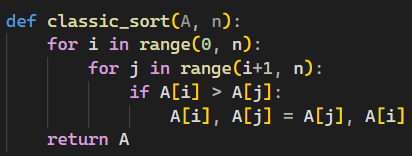 usporedba counting sort i klasični sort
usporedba counting sort i klasični sort
usporedimo vremena izvođenja za oba algoritma
svako mjerenje ponavljamo 10 puta i izračunamo prosječno vrijeme, u sekundama
algoritmima ćemo dati nizove različitih svojstava: 
sortirani nizovi
obrnuto sortirani nizovi
djelomično sortirani nizovi
nizovi nasumičnih brojeva iz skupa {0, …, n}, gdje je n duljina niza
nizovi će biti duljine 1000, 2000, …, 10 000
uzimamo k = n
pomoću Python programa ćemo aproksimirati dobivene podatke za klasični sort nekim polinomom
sortirani nizovi
sortirani nizovi – klasični sort
nismo dobili preciznu aproksimaciju

kvadratni rast vremena izvođenja
obrnuto sortirani nizovi
obrnuto sortirani nizovi – klasični sort
djelomično sortirani nizovi
djelomično sortirani nizovi – klasični sort
nizovi nasumičnih brojeva
nizovi nasumičnih brojeva – klasični sort
u ovom slučaju je klasični sort imao najduže vrijeme izvođenja

vodeći koeficijent polinoma je znatno veći nego bilo koji u ostalim slučajevima, tj. vrijeme izvođenja najbrže raste
Usporedba counting sort i klasični sort
counting sort ne ovisi o rasporedu elemenata u nizu, dok kod klasičnog sorta to čini popriličnu razliku u brzini izvođenja

pokazali smo kako klasični sort zaista ima kvadratno vrijeme izvođenja, a counting linearno
hvala na pozornosti!